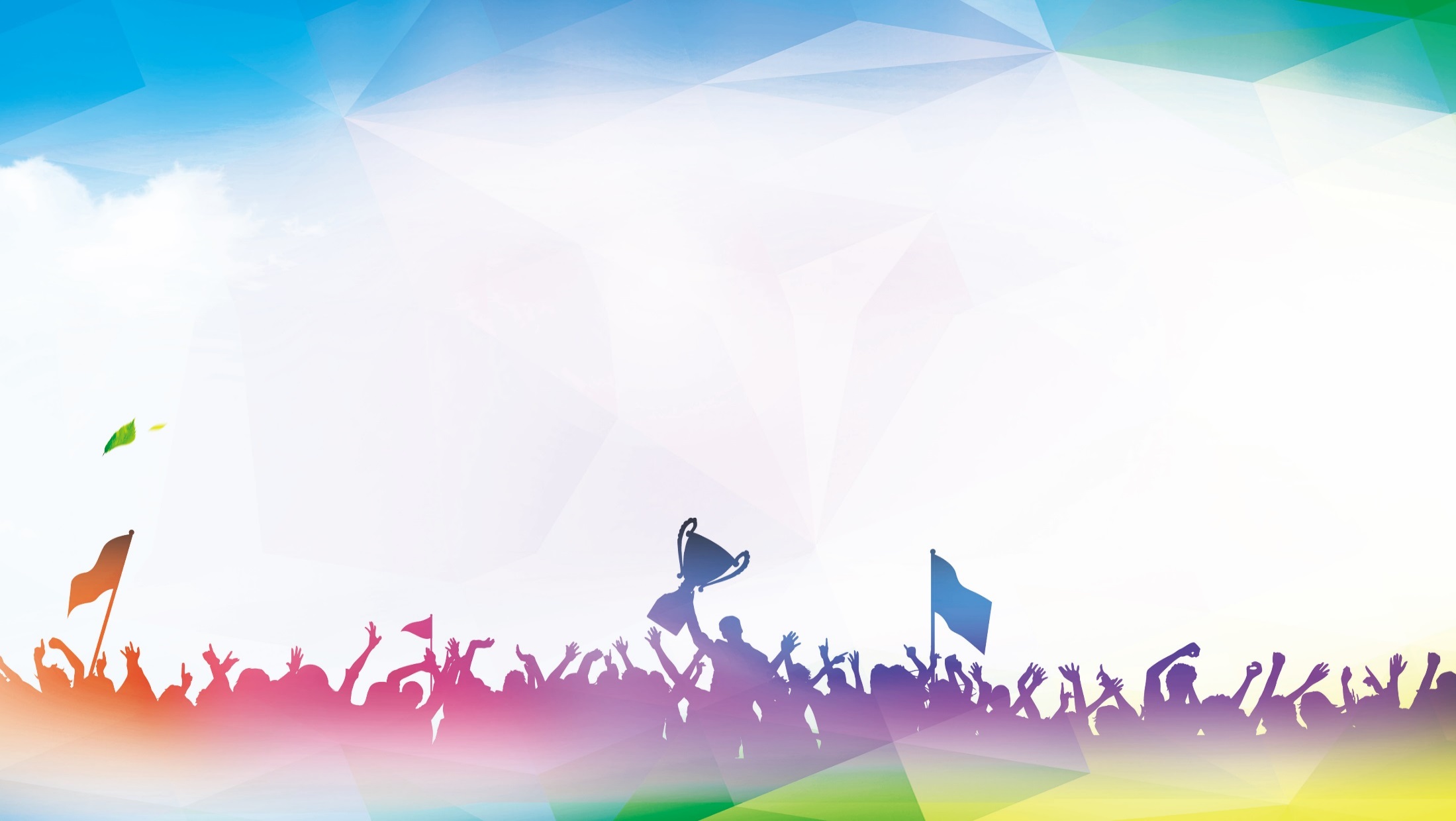 四川省体育场馆协会
2017-2018年年会
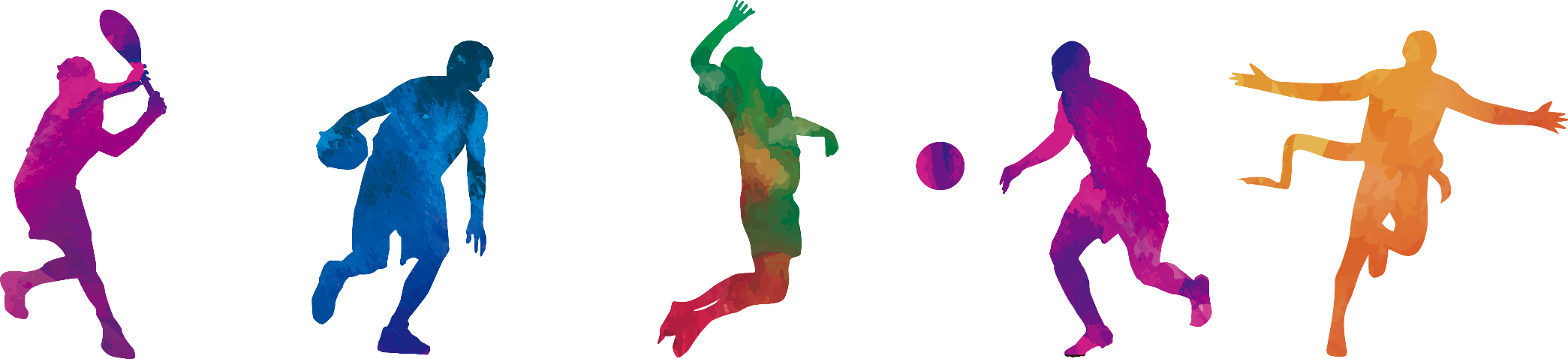 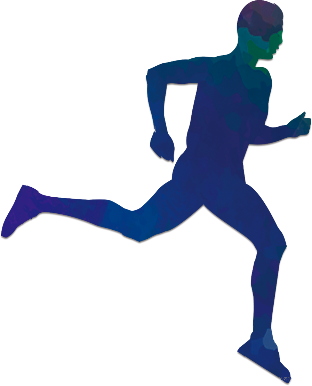 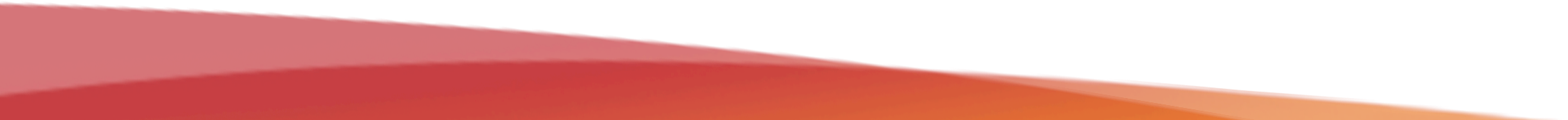 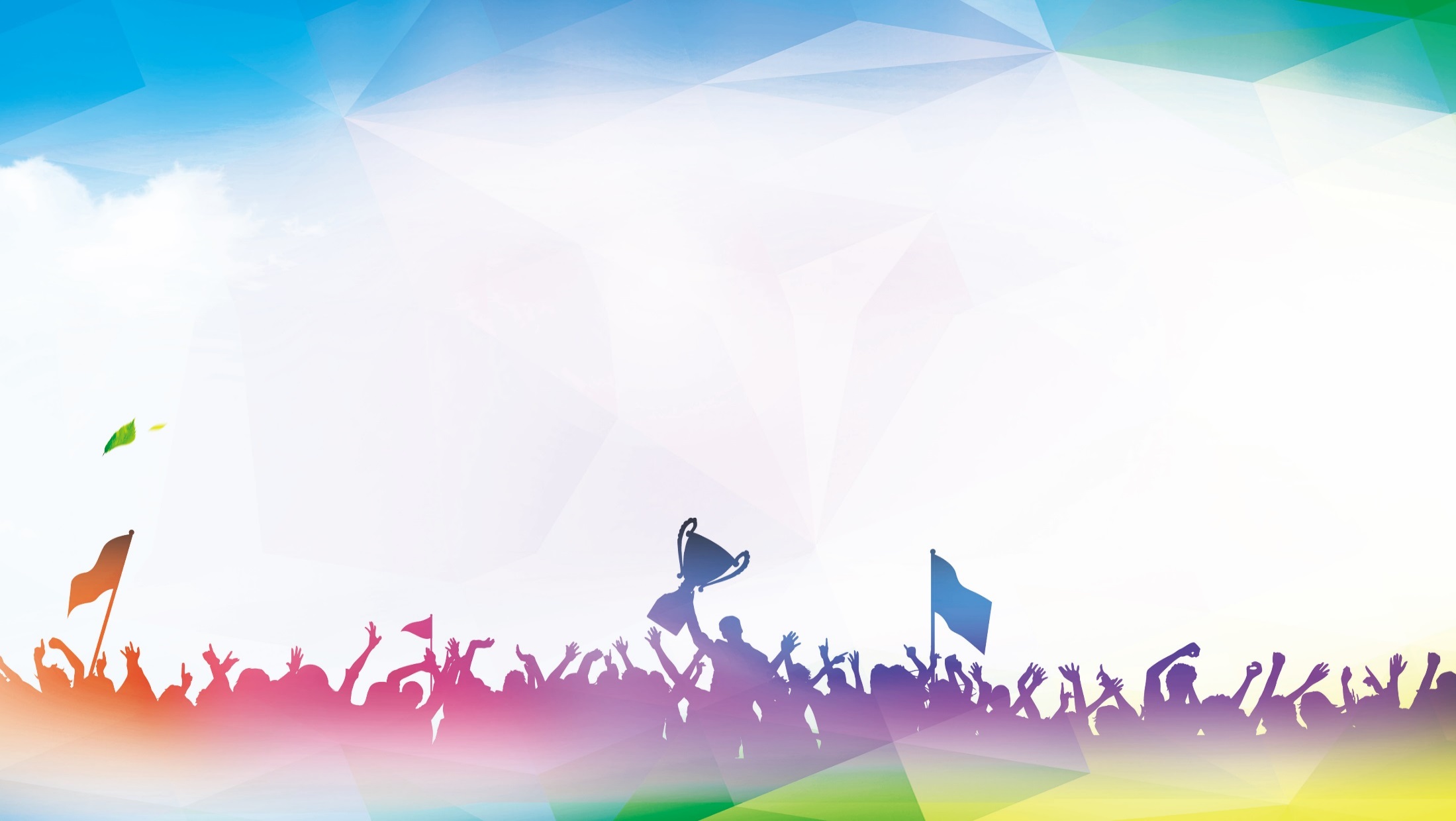 四川省体育场馆协会
2018年工作要点
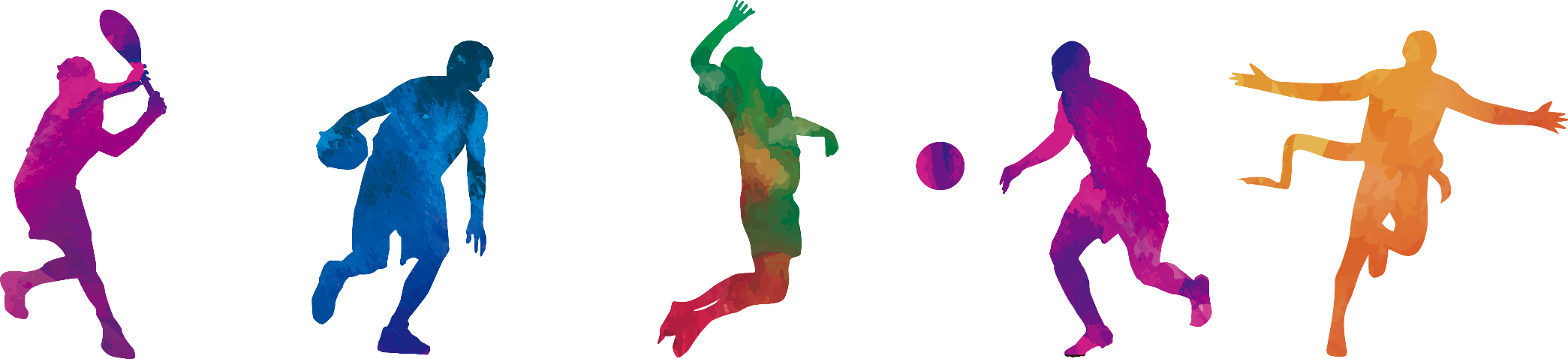 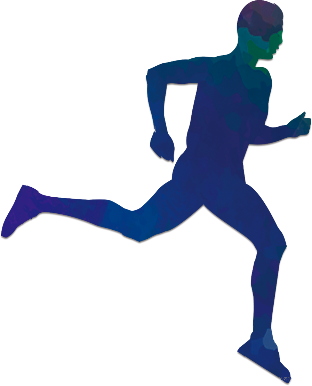 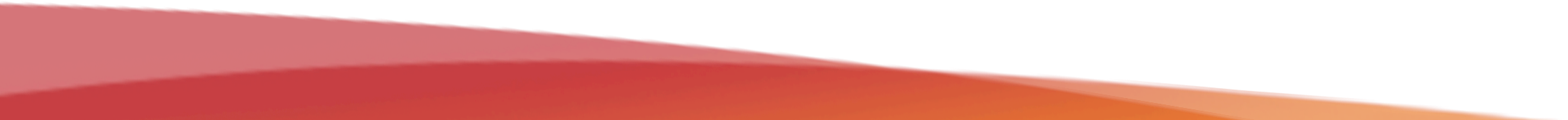 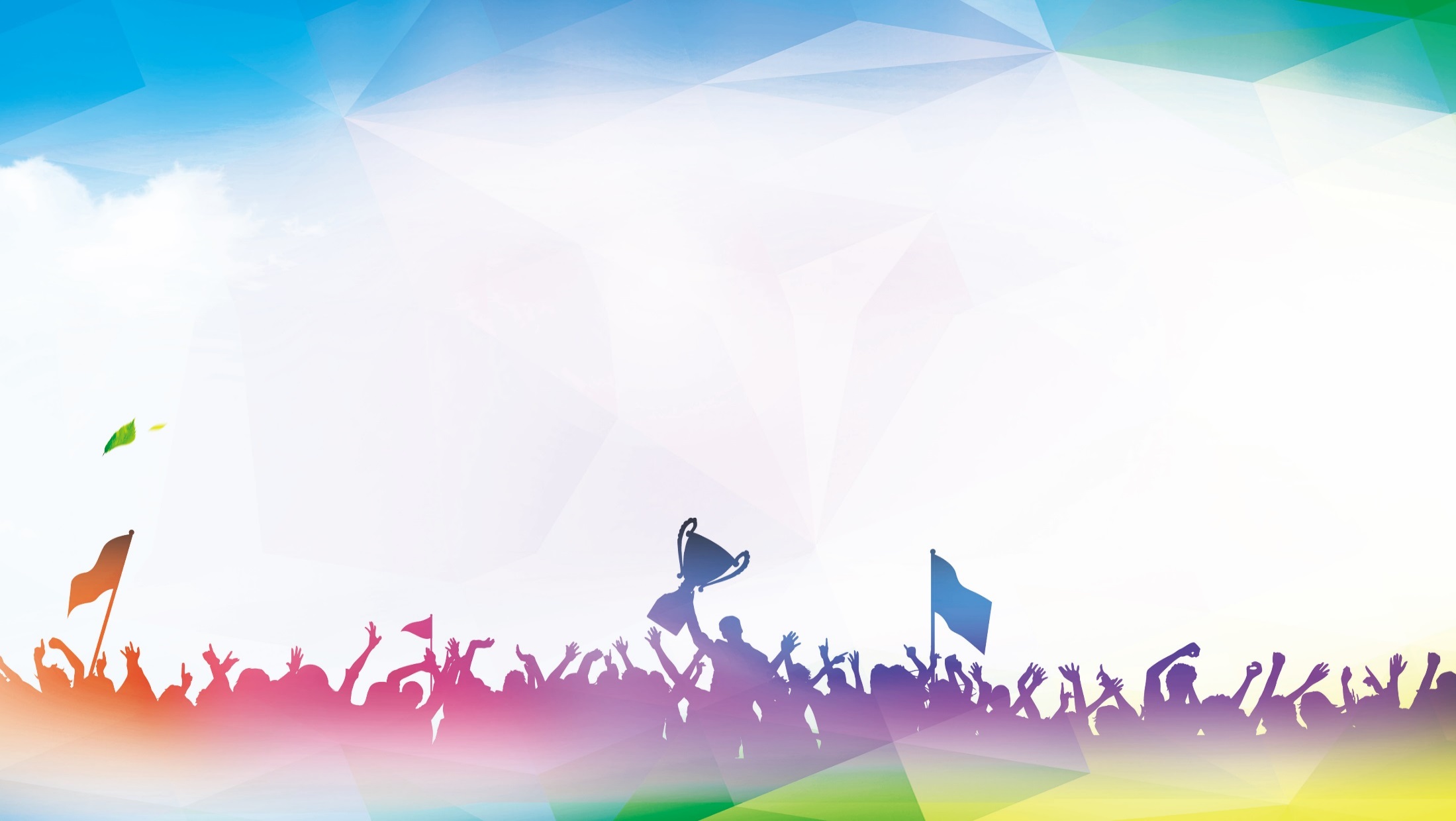 目录页
1.
一当好政府助手，引领行业发展
2.
做好基础服务，推动行业发展
3.
整合场馆资源，实现共享效益
4.
加强培训与学习，提升行业管理水平
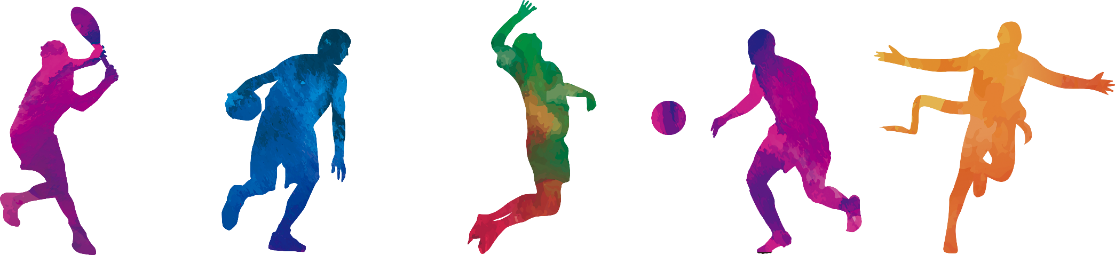 一、当好政府助手，引领行业发展
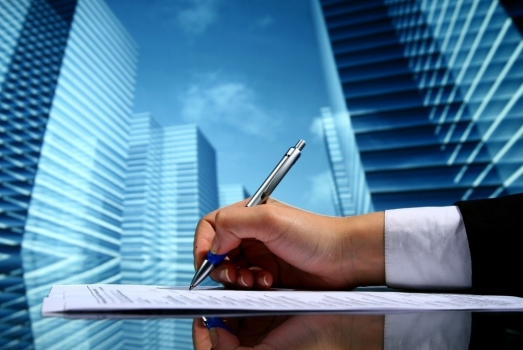 4、完善我省场馆的综合安全保障机制
5、场馆低收费、免收费开放服务工作
6、继续搭建平台，推进我省体育场馆建设
1、推进场馆运营机制改革，激发场馆活力
2、编制并发布我省体育场馆相关管理和评定标准
3、深入推进我省体育场馆数字化网络平台建设
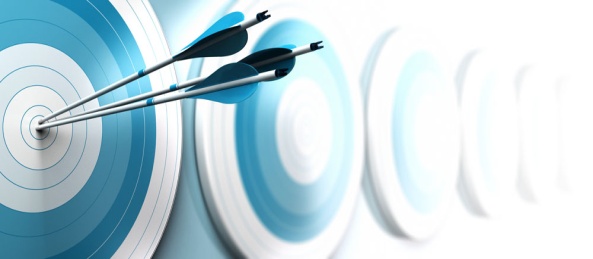 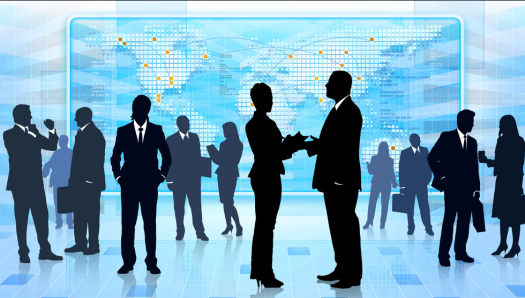 延时符
二、做好基础服务，推动行业发展
7、完善协会“智库”，提供多层面的场馆建设和运营专家服务
1）、参与研究我省公共体育设施资源发展规划，指导公共体育设施资源合理配置，对我省重大体育设施建设的决策、体育设施的总体规划，体育资源开发，体育产业、体育经济发展等提供咨询服务。
3）、为全省各地提供体育场馆建设规划、科学建设、场馆建筑设计、体育工艺设计、场馆运营管理、专业设施设备等多层次的专业的咨询指导和服务。
2）、搭建体育场馆建设和运营的互动交流平台，互通有无，集思广益，促进场馆建设，推进场馆机制改革。
4）、引进推广新型材料及节能环保技术在我省体育场馆中的应用，加强并提升智慧场馆、绿色场馆建设。
延时符
二、做好基础服务，推动行业发展
8、继续组织场馆专业设施设备培训
总结去年组织的场馆专业设施设备培训的经验和教训，今年再举办2-3次对体育场馆从业人员的专业技能培训，有效提高我省体育场馆专业设施设备的使用、管理和维护水平。
9、场馆设施设备的专业检测和维保服务
继续推进场馆专业设施设备的免费初诊检测，推出场馆年度专业设施设备的年度维保服务，同时提供场馆专业设施设备的诊断式检测和改造设计服务。
延时符
三、整合场馆资源，实现共享效益
9
10
策划组织有特色的全省场馆的群体比赛，逐步做成全省场馆的传统赛事；
11
引进演艺公司，组织区域性文艺商演，丰富群众文艺生活，创造场馆经济效益；
策划组织多种形式的场馆文化活动，充分挖掘场馆的多元价值，积极推进场馆的文化建设。
延时符
12、组织场馆人员学习与交流
四、加强培训与学习，提升行业管理水平
请输入您想要的文字
请输入您想要的文字
请输入您想要的文字
请输入您想要的文字
13、合作办学，为场馆输送专业人才
请输入您想要的文字请输入您想要的文字请输入您想要的文字
请输入您想要的文字请输入您想要的文字请输入您想要的文字
延时符
五、继续发展会员，优化会员结构
14、继续发展会员，不断壮大会员队伍。今年陆续吸收部分有条件的中学场馆和社会场馆入会，让全省各类体育场馆都能享受到省场馆协会的专业服务，能通过协会平台实现资源共享。。
15、规范会员单位行为，建立科学的会员进入和推出机制，优化会员结构和素质。
在此录入上述图表的描述说明图表的描述说明。
在此录入上述图表的描述说明图表的描述说明。
延时符
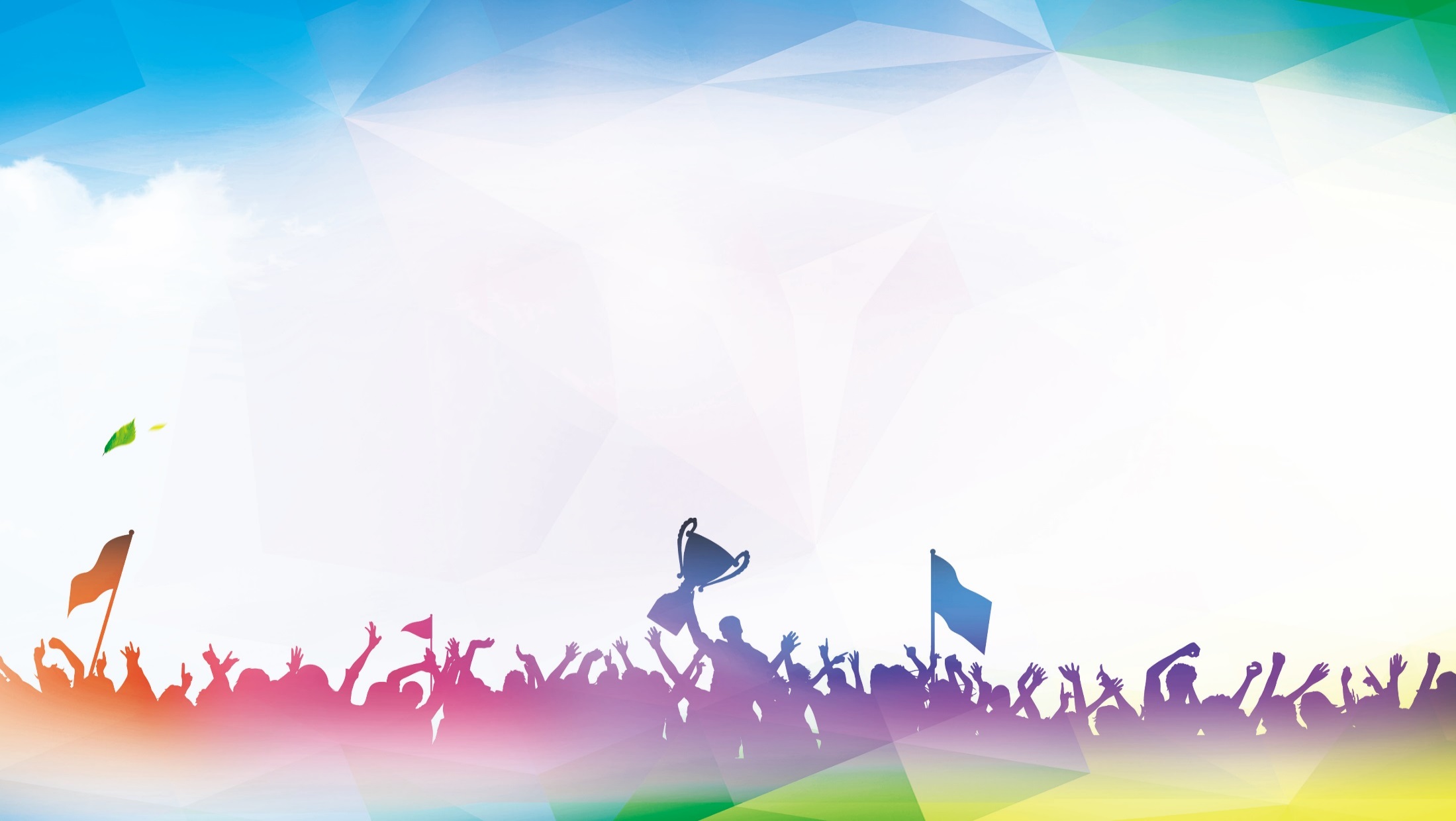 感谢观看 THANK YOU
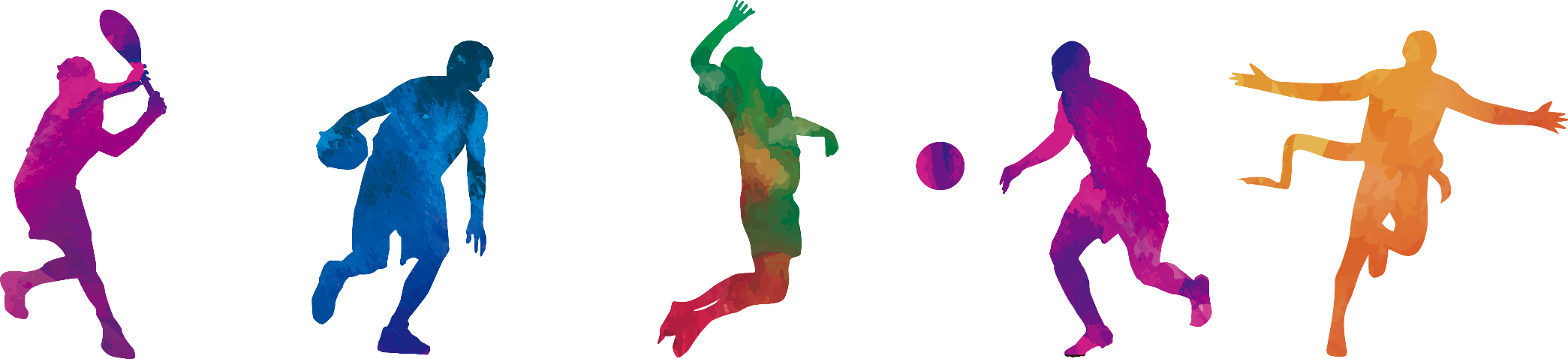 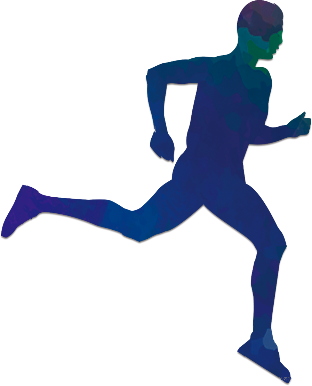 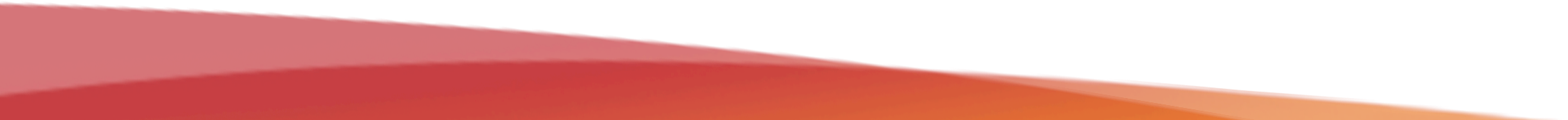 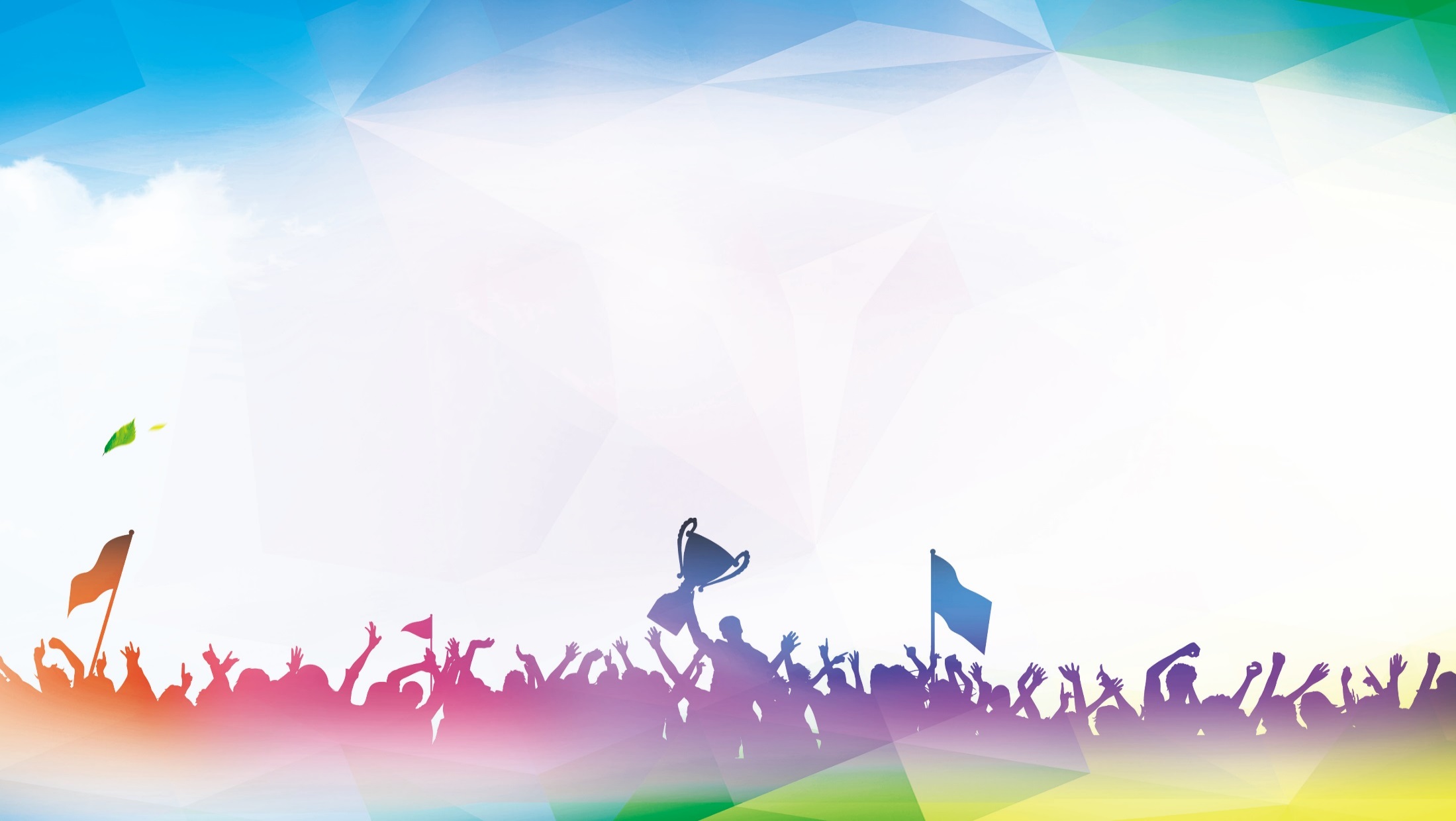 大会第四项
四川省体育场馆协会2017年财务报告
04
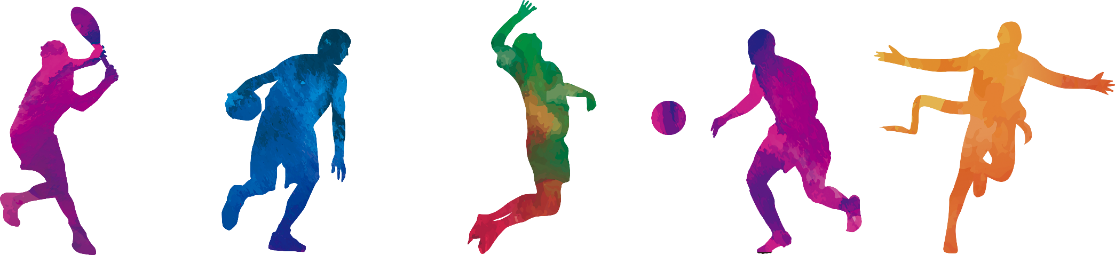 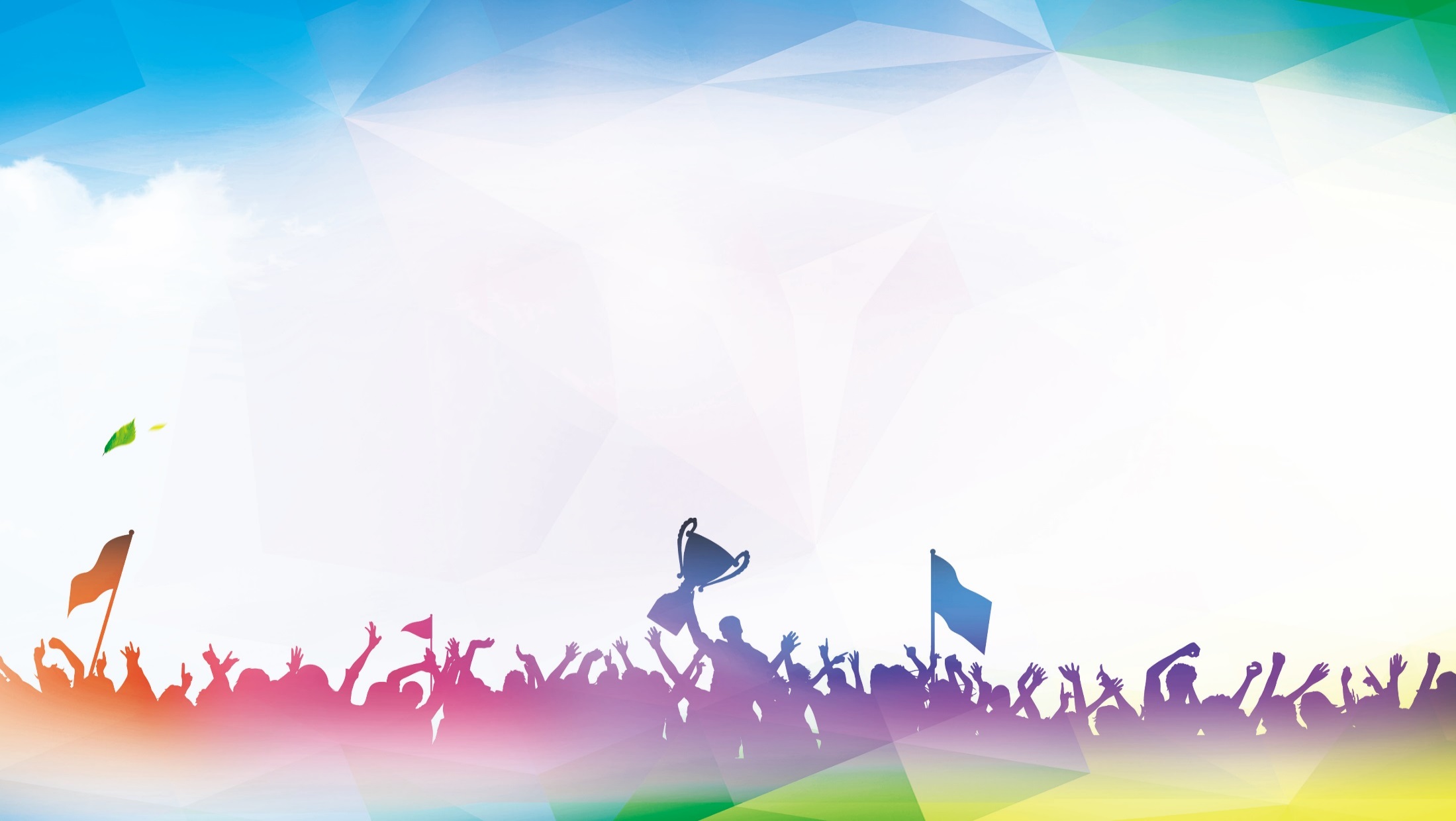 请输入您想要的文字
请输入您想要的文字
请输入您想要的文字
请输入您想要的文字
四川省体育文化发展促进会、四川省体育场馆协会
战略合作协议
赵彦翔，男，1970年生，汉族，中共预备党员，毕业于同济大学，高级建筑师，国家一级注册建筑师，中国建筑西南设计研究院有限公司设计一院副院长、体育建筑设计研究中心主任，历任：助理建筑师、建筑师、高级建筑师、设计一院副总建筑师、设计一院副院长。
为推动我省体育场馆的文化建设，双方结成战略合作伙伴，达成如下合作协议：
一、共同参与新建场馆的咨询规划，为新建场馆植入地方文化和当地体育文化元素，赋予场馆文化价值；
二、充分挖掘现有场馆的多元价值，共同推进当地场馆的文化建设；
三、有计划地策划和组织多种形式的场馆文化活动，丰富场馆文化生活；
四、在甲方主办的《四川体育文化》杂志分期宣传各地的场馆及其文化内容；
五、共同组织其他适宜的体育场馆文化活动。
请输入您想要的文字请输入您想要的文字请输入您想要的文字
延时符
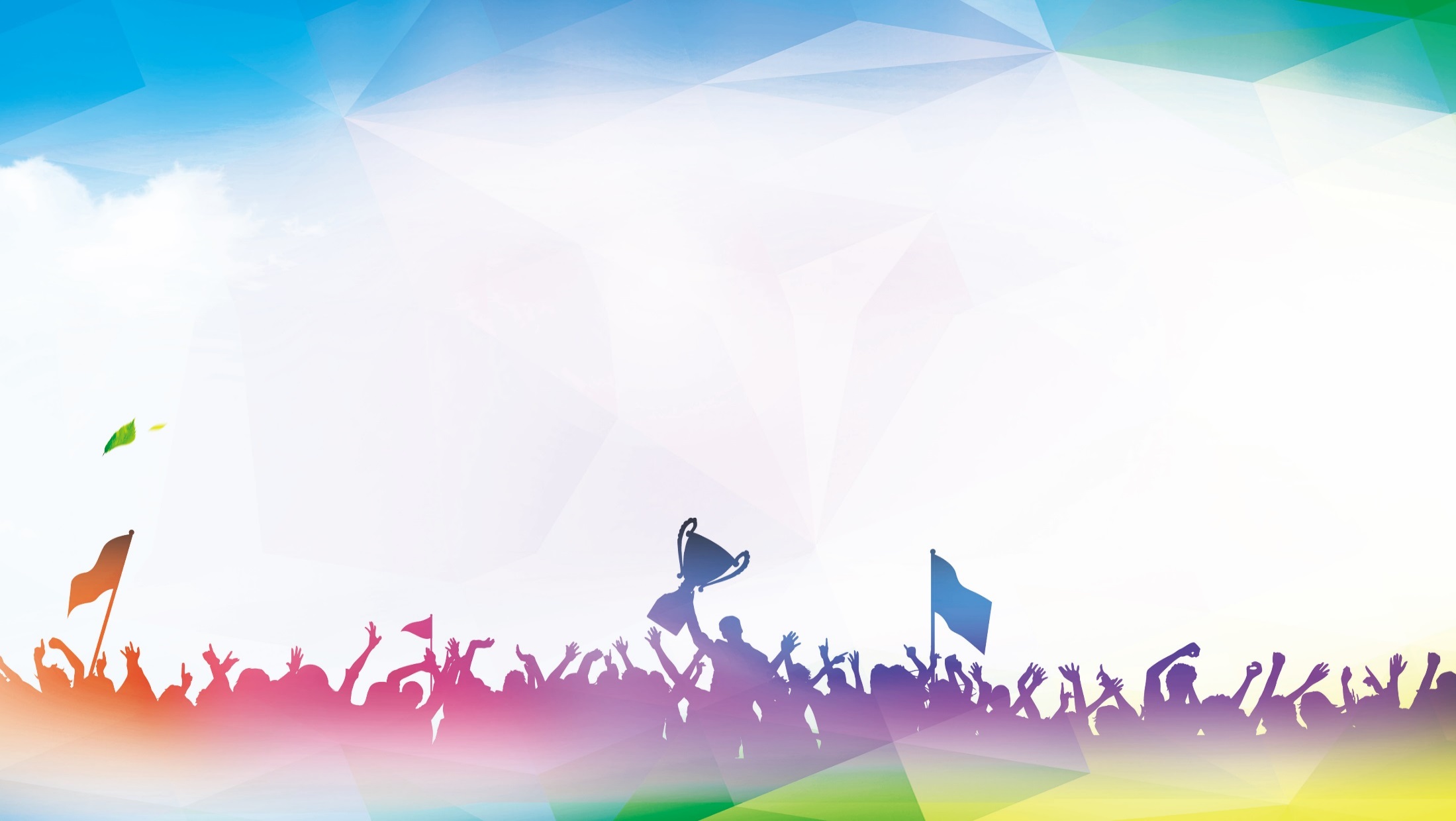 请输入您想要的文字
请输入您想要的文字
请输入您想要的文字
请输入您想要的文字
三届二次理事会议
赵彦翔，男，1970年生，汉族，中共预备党员，毕业于同济大学，高级建筑师，国家一级注册建筑师，中国建筑西南设计研究院有限公司设计一院副院长、体育建筑设计研究中心主任，历任：助理建筑师、建筑师、高级建筑师、设计一院副总建筑师、设计一院副院长。
一、增选副理事长单位和理事单位
1、新增副理事长单位
      成都双流体育产业营运管理有限公司
2、新增理事单位
      绵竹市体育中心
      四川蓝天网架钢结构工程有限公司
      中汇国际保险经纪股份有限公司四川分公司
      成都智敏实业有限公司
      成都蓝悦体育设施工程有限公司
请输入您想要的文字请输入您想要的文字请输入您想要的文字
延时符
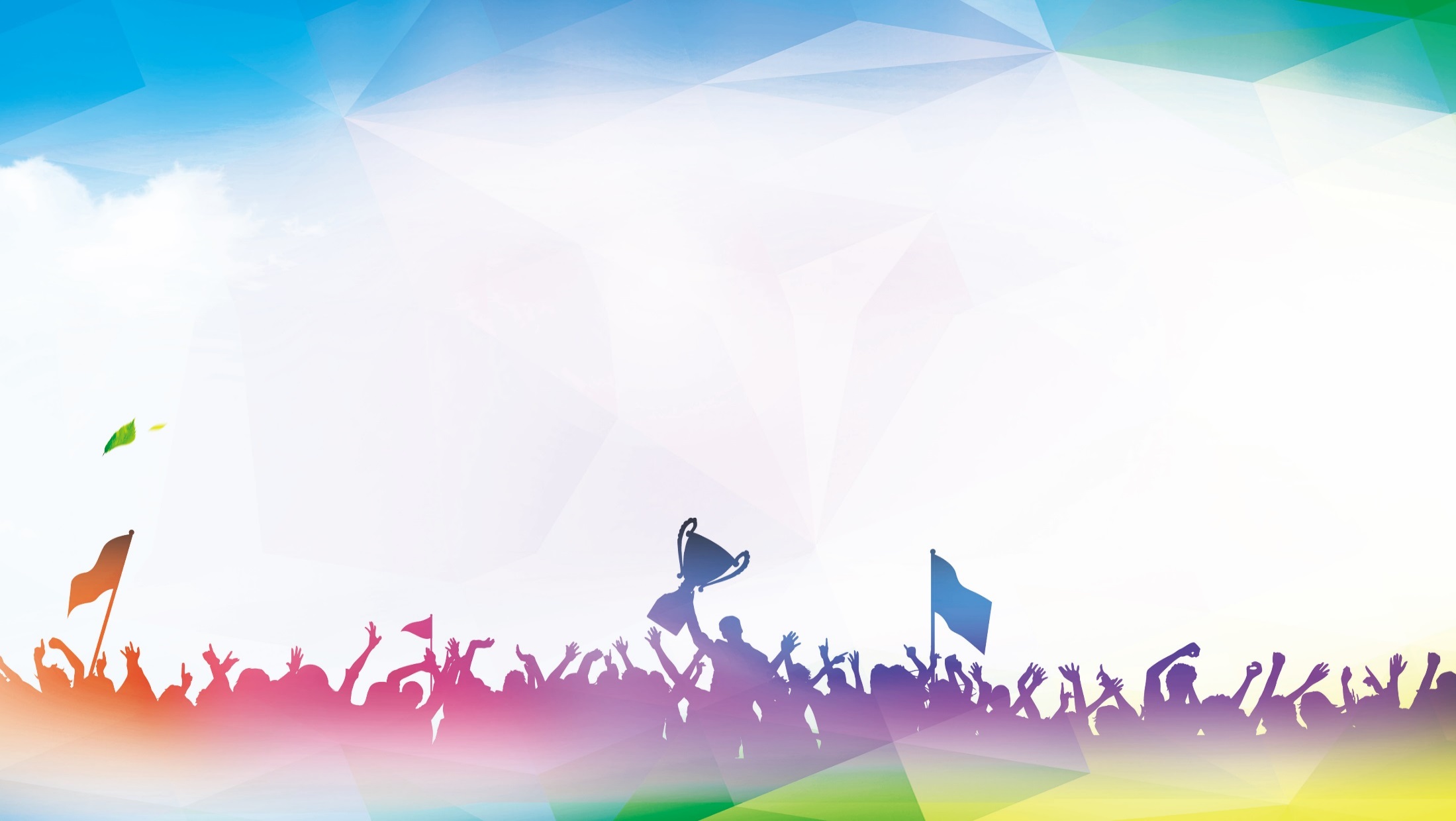 请输入您想要的文字
请输入您想要的文字
请输入您想要的文字
请输入您想要的文字
三届二次理事会议
赵彦翔，男，1970年生，汉族，中共预备党员，毕业于同济大学，高级建筑师，国家一级注册建筑师，中国建筑西南设计研究院有限公司设计一院副院长、体育建筑设计研究中心主任，历任：助理建筑师、建筑师、高级建筑师、设计一院副总建筑师、设计一院副院长。
二、成立学校体育工程建设咨询工作委员会
请输入您想要的文字请输入您想要的文字请输入您想要的文字
延时符
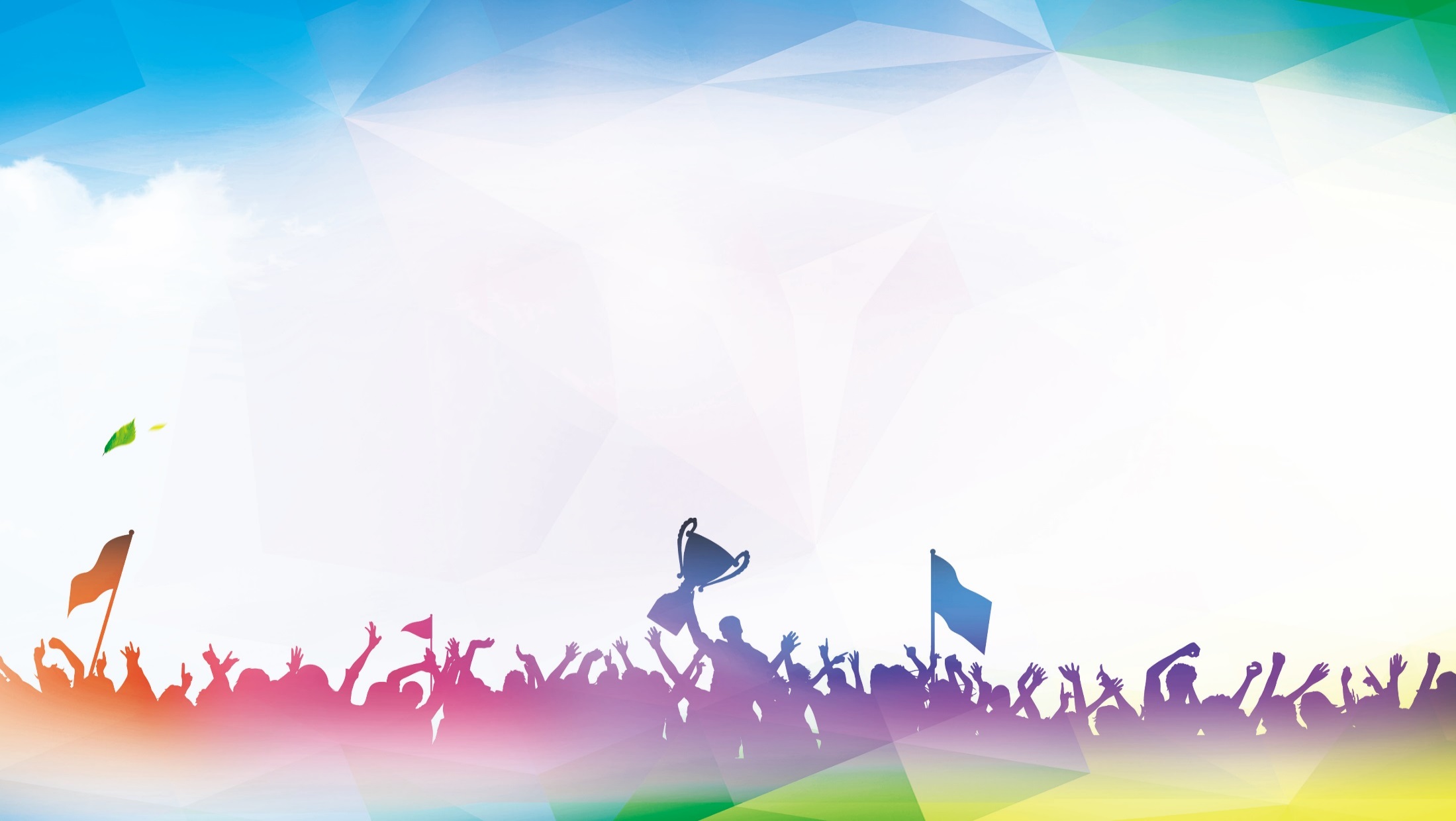 请输入您想要的文字
请输入您想要的文字
请输入您想要的文字
请输入您想要的文字
赵彦翔，男，1970年生，汉族，中共预备党员，毕业于同济大学，高级建筑师，国家一级注册建筑师，中国建筑西南设计研究院有限公司设计一院副院长、体育建筑设计研究中心主任，历任：助理建筑师、建筑师、高级建筑师、设计一院副总建筑师、设计一院副院长。
中国体育场馆协会  常务副秘书长    杨东旭先生
请输入您想要的文字请输入您想要的文字请输入您想要的文字
延时符
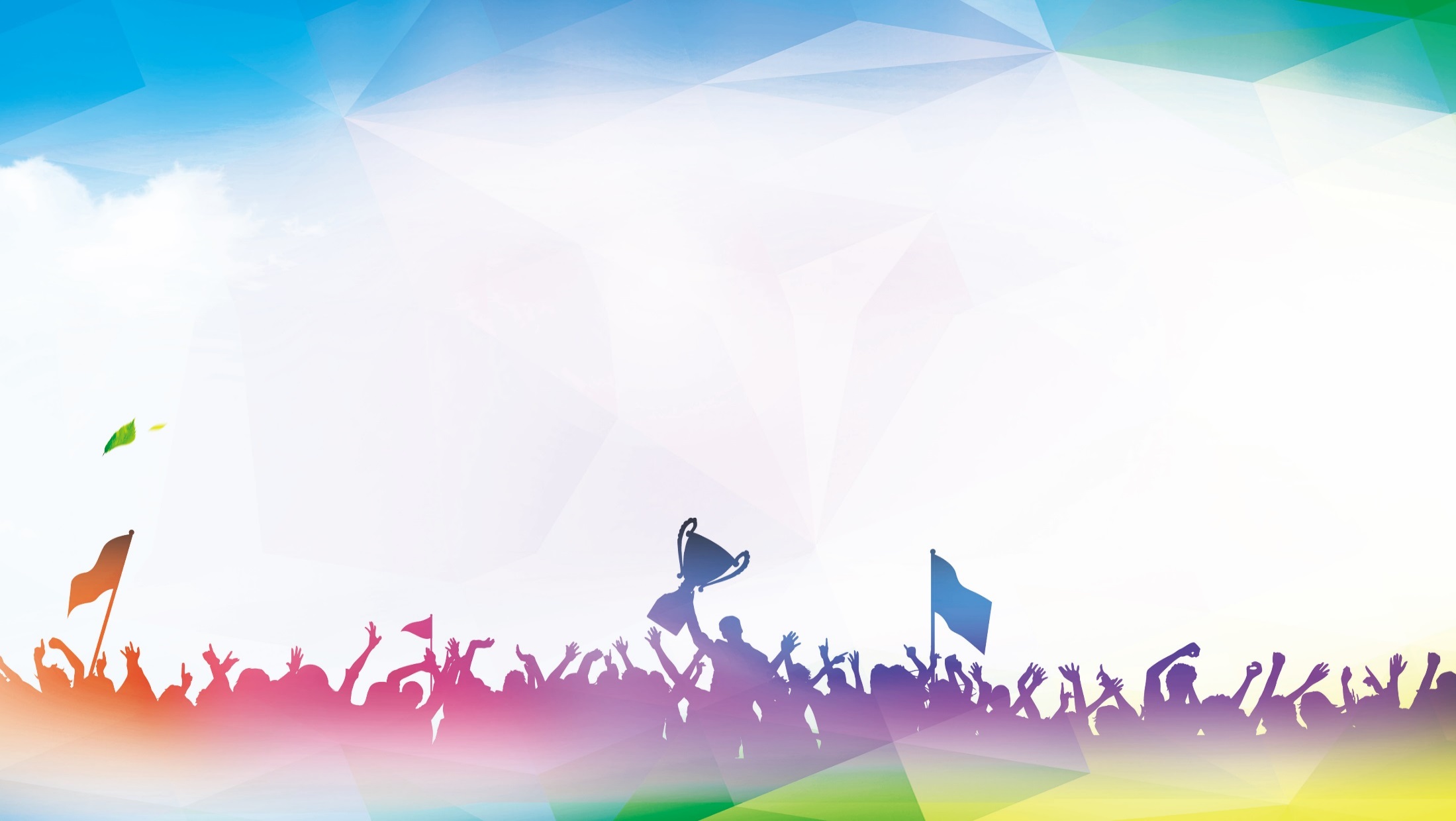 请输入您想要的文字
请输入您想要的文字
请输入您想要的文字
请输入您想要的文字
赵彦翔，男，1970年生，汉族，中共预备党员，毕业于同济大学，高级建筑师，国家一级注册建筑师，中国建筑西南设计研究院有限公司设计一院副院长、体育建筑设计研究中心主任，历任：助理建筑师、建筑师、高级建筑师、设计一院副总建筑师、设计一院副院长。
四川省体育局  社体处调研员 
余林康先生
请输入您想要的文字请输入您想要的文字请输入您想要的文字
延时符